РЕКОМЕНДАЦИЯ КФМ : Сокращение числа случаев распространения засоряющих вредных организмов с подкарантинным материалом и неподкарантинными товарами для защиты здоровья растений и содействия безопасной торговле (2019-002)(1 июля – 30 сентября 2021)секретариат мккзррегиональный семинар мккзр 2021
Рекомендации КФМ
2 of 6
[Speaker Notes: соответствовать потребностям договаривающихся сторон или, по крайней мере, большинства сторон;
предложить "руководство", которое невозможно или нецелесообразно предлагать в данный момент в форме стандарта.]
Принятые рекомендации КФМ
https://www.ippc.int/en/core-activities/governance/cpm/cpm-recommendations-1/cpm-recommendations/
3 of 6
[Speaker Notes: Ссылка: https://www.ippc.int/en/core-activities/governance/cpm/cpm-recommendations-1/cpm-recommendations/]
Сокращение числа случаев распространения засоряющих вредных организмов с подкарантинным материалом и неподкарантинными товарами для защиты здоровья растений и содействия безопасной торговле (2019-002)
4 of 6
[Speaker Notes: Примечание: процедура рекомендации КФМ доступна по ссылке: https://www.ippc.int/en/core-activities/governance/cpm/cpm-recommendations-1/cpm-recommendations/recommendations-procedure/ 

The process in which this topic took, was exceptional circumstances to the CPM (e.g. presenting it to the SPG and CPM approving the final text for consultation period).]
СПРАВОЧНАЯ ИНФОРМАЦИЯ
МККЗР поддерживает действия договаривающихся сторон по значительному сокращению международного перемещения вредных организмов растений, связанных с растениями и растительной продукцией. Однако область применения Конвенции также предусматривает управление засоряющими вредными организмами, связанными с товарами и местами, способными укрывать или распространять засоряющие вредные организмы, которые представляют риск для глобального здоровья растений. 
Договаривающиеся стороны уже несколько лет работают над сокращением распространения засоряющих вредных организмов независимо или в рамках двусторонних переговоров.
 Принятая Стратегическая рамочная программа МККЗР на 2020–2030 годы пятилетний инвестиционный план, одобренный КФМ, определяют управление засоряющими вредными организмами прямо и косвенно для защиты глобальных растительных ресурсов и содействия безопасной торговле.
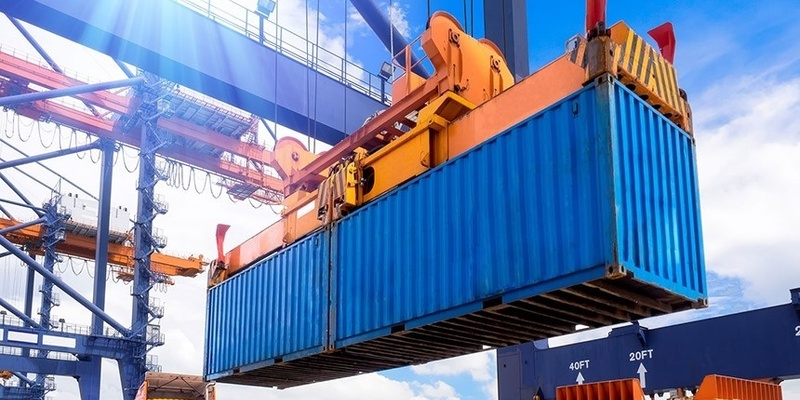 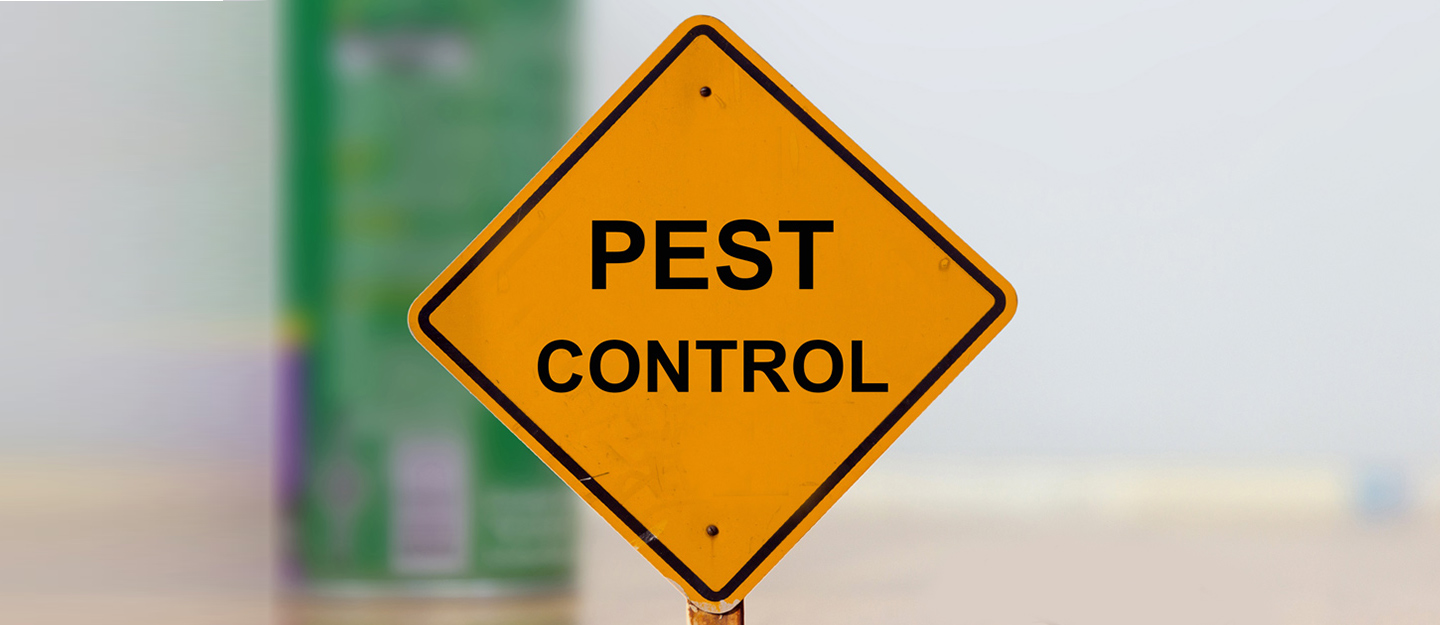 5 of 6
ЦЕЛЬ
Сократить число случаев распространения засоряющих вредных организмов, в особенности встречающихся в подкарантинном и неподкарантинном материале, товарах и местах, для защиты здоровья растений, биологического разнообразия, продовольственной безопасности и содействия безопасной торговле. 
товары и места относятся к реализуемым товарам, транспортным средствам, контейнерам, упаковке, местам хранения, почве и любым другим организмам, материалам или изделиям, не связанным с растениями или растительной продукцией, способным укрывать или распространять засоряющие вредные организмы, которые могут быть регулируемыми или нерегулируемыми.
Управление фитосанитарными рисками для растений и растительной продукции должно осуществляться на основе анализа фитосанитарного риска (АФР) в соответствии со Статьей VII МККЗР 2(g) и соответствующими МСФМ. АФР редко учитывает фитосанитарные риски, связанные с процессами перемещения товара в торговле или путями вне коммерческой торговли.
Данная рекомендация обеспечивает платформу для наиболее эффективного управления засоряющими вредными организмами с целью укрепления продовольственной безопасности и защиты биоразнообразия в мире.
6 of 6
Контактная информация
Секретариат МККЗР


Продовольственная и сельскохозяйственная организация Объединенных Наций (ФАО)

Эл.почта: ippc@fao.org  

Веб-ссылки:
www.fao.org
www.ippc.int
www.fao.org/plant-health-2020
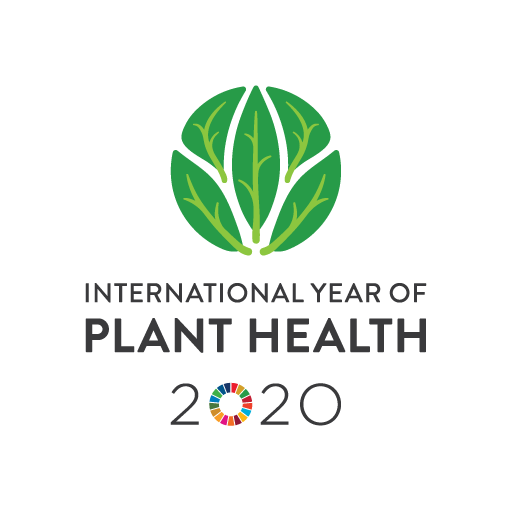 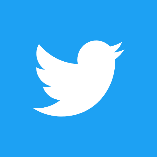 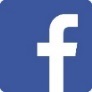 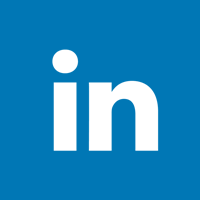 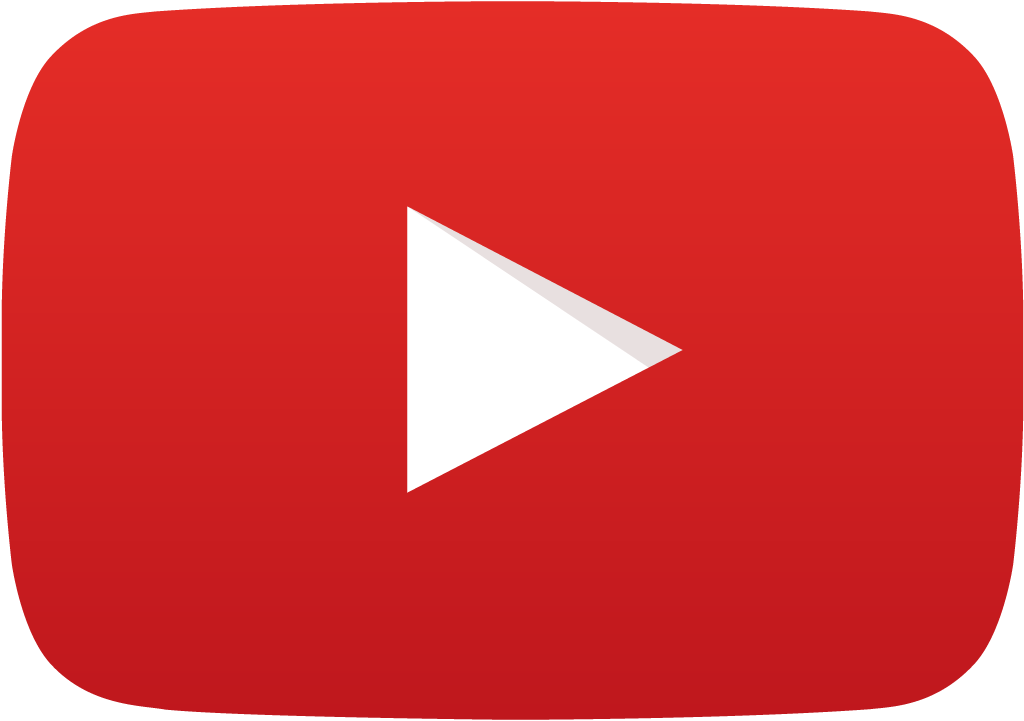